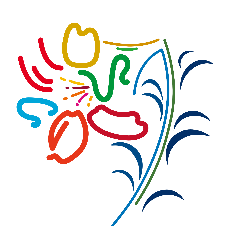 第２号様式（第５条関係）
市ホームページ掲載用登録書
SDGs推進のための取組
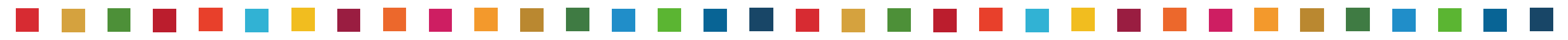 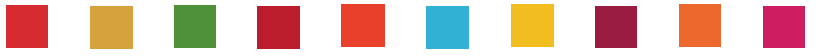 企業／団体名
該当するゴール
←各テキストボックス内へはテキストの編集で文字を記載ください（MSPゴシック、10pt以上）
←該当するアイコンをお使いください。（サイズは適宜調整下さい）
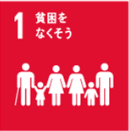 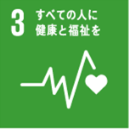 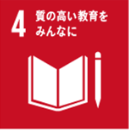 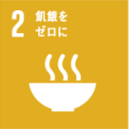 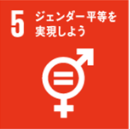 企業／団体紹介・SDGsに関連する活動内容など
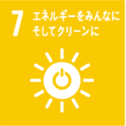 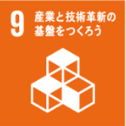 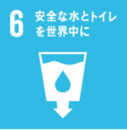 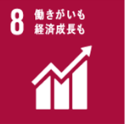 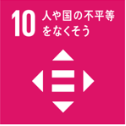 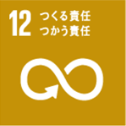 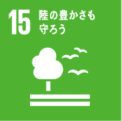 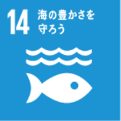 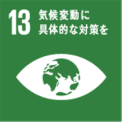 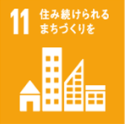 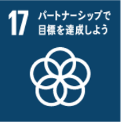 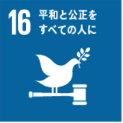 第２号様式（第５条関係）
市ホームページ掲載用登録書
記入について
SDGｓ推進のための取組
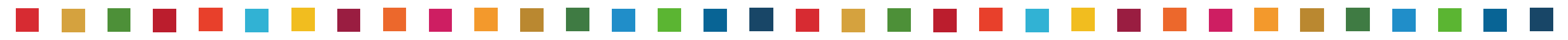 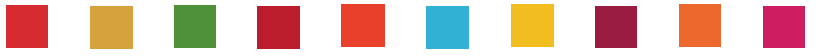 該当するゴール
企業・団体名
←各テキストボックス内へはテキストの編集で文字を記載ください（MSPゴシック、10pt以上）
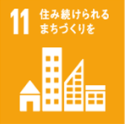 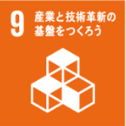 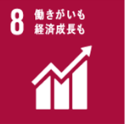 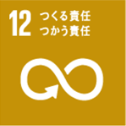 企業名・団体名をご記載ください。

字の大きさや字体は自由に調整していただいて構いません。
右のアイコンの中から、下欄の活動内容に該当するゴールアイコンを置いてください。
（サイズ調整可能です）
←該当するアイコンをお使いください。（サイズは適宜調整下さい）
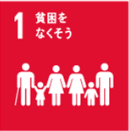 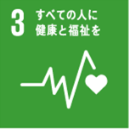 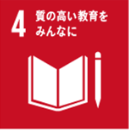 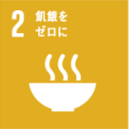 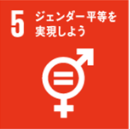 紹介・SDGsに関連する活動内容など
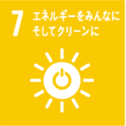 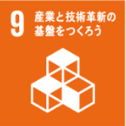 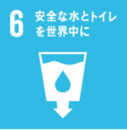 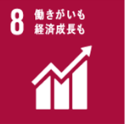 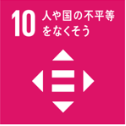 企業・団体の紹介（事業内容、沿革等）や、SDGsに関連する活動内容、社会貢献事業、担当者名、担当者連絡先などについて、ご記載ください。
川口市内で（あるいは川口市民を対象として）現在行っている具体的な活動内容についての記載がない場合や、活動内容の詳細が不明な場合は、登録できません。

【留意事項】
①レイアウトは自由です。
②写真やイラストを入れても構いません。
③事務所所在地等を入れる場合は、川口市のものをご入力ください。（本社が市外にあり、その所在地も掲載を希望する場合は、川口市の住所と併記する形をとってください。）
④基本的には、このシート内容がそのままホームページに掲載される予定です。
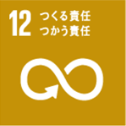 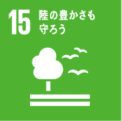 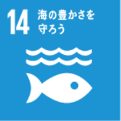 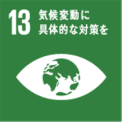 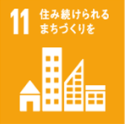 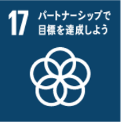 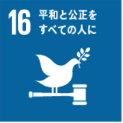